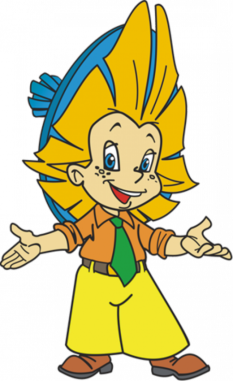 Проверим
Образование и правописание причастий прошедшего времени
Суворова Наталья Владимировна
учитель ГБОУ гимназия № 631
Приморского района
Санкт-Петербурга
Действительные  причастия  прошедшего  времени  образуются   от  основы  глагола               прошедшего  времени    при  помощи   формообразующих  суффиксов  -ВШ-,  -Ш-  Выбор  суффикса  зависит  от  характера   глагольной  основы.    Суффикс  -ВШ- присоединяется  к основам 
    на  гласный:   прочитАть -прочитаВШий Суффикс  -Ш-   –  к  основам  на  согласный:
неСти - нёсШий
Образование и правописание действительных причастий прошедшего времени
посеЯть
Я
Я
Посе  . вший-
посе  .  л-
В  действительных  причастиях  прошедшего  времени  
перед   суффиксом  -вш-  пишется  та  же  гласная,  что  и  в  
неопределенной   форме  перед  -ть:
[Speaker Notes: Действительные причастия прошедшего времени образуются от основы инфинитива при помощи суффиксов –вш- и –ш-]
Потренируемся
ЛАЯТЬ – ЛАЯЛ – ЛАЯВШИЙ
ЛА…ТЬ – ЛА…Л – ЛА…ВШИЙ

ЛЕЛЕ…ТЬ – ЛЕЛЕ…Л - ЛЕЛЕ…ВШИЙ

РАСТА..ТЬ – РАСТА…Л – РАСТА…ВШИЙ

ПОЖЕЛТ…ТЬ – ПОЖЕЛТ…Л – ПОЖЕЛТ…ВШИЙ

УВИД…ТЬ – УВИД…Л – УВИД…ВШИЙ
ЛЕЛЕЯТЬ – ЛЕЛЕЯЛ - ЛЕЛЕЯВШИЙ
РАСТАЯТЬ – РАСТАЯЛ – РАСТАЯВШИЙ
ПОЖЕЛТЕТЬ – ПОЖЕЛТЕЛ – ПОЖЕЛТЕВШИЙ
УВИДЕТЬ – УВИДЕЛ – УВИДЕВШИЙ
Образование страдательных причастий прошедшего времени
Страдательные  причастия       обозначают признак                    предмета,   который                  испытывает  действие  со стороны другого предмета
Суффиксы
-НН- (-Н-)
-ЕНН- (-ЕН- , –ЁН-, -ЁНН-)
-Т-
-НН- (-Н)
замешАть
замеш….нный
НН
А
+
=
засеЯть
засе….нный
НН
=
Я
+
выкачАть
+
НН
выкач…нный
А
=
Если основа инфинитива оканчивается 
на А или Я, то суффикс основы сохраняется и добавляется суффикс причастия -НН- или -Н-
-ЕНН-(-ЁНН-, -ЁН-,-ЕН-)
замесИть
замеш.….нный
ЕНН
+
=
ЕНН
увлечь
увлеч.….нный
ЁНН
=
+
ЁНН
увид     ть
увид.….нный
Е
ЕНН
+
=
ЕНН
Если основа инфинитива оканчивается                      не на А или Я, то суффикс основы не сохраняется и добавляется суффикс причастия -ЕНН- или -ЕН-
Буква   Ё   пишется   в   суффиксе   
страдательных   причастий                  после   шипящих   под   ударением: 
сражённый,                       вскипячённый,                 освещённый.
-Т-
крыть — крытый бить — битый прополоть — прополотый вытереть — вытертый
Выпишите страдательные причастия прошедшего времени и обозначьте суффиксы. 1.   Дети   направились   в   сад,            увешанный   фонариками, где   в         таинственной   тьме  вырисовывалисьневероятно  яркие  кусты,                      охваченные   зелёным   и   красным   светом.
2. Охотник,   отметив      след      сломанной          веткой,   пробрался    к  воде.
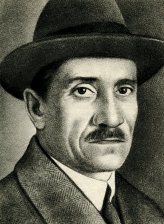 Александ Грин
«Алые паруса»
Розовые   тени   скользили   по   белизне   егомачт   и  снастей,   всё   было  белым,   кроме   раскинутых,   плавно сдвинутых   парусов    
цвета   глубокой   радости.
Выделите глаголы, от которых можно образовать страдательные причастия прошедшего времени. Вспыхнуть, поднять, вывести, танцевать,   предупредить, охотиться, найти.
поднятый
выведенный
предупреждённый
найденный
Вставьте пропущенные буквы
е
застро… нные окраины - 
занавеш… нное окно -
подвеш… нные флажки - 
увеш… нная орденами грудь -
выслуш… нные замечания  -
высуш… нные грибы  -
е
е
а
а
е
застроить
занавесить
увешать
выслушать
подвесить
высушить
Вставьте пропущенные буквы
оседлать
оседл… нный конь -
произнес… нное слово
вывороч… нные с корнем –
выкач… нный из бака бензин –
выкач… нная из гаража бочка – 
развеш.. нный на порции рис- 
развеш… нная одежда-
а
произнести
ё
е
выворотить
а
выкачать
е
выкатить
е
развесить
а
развешать
Вставьте пропущенные буквы
заряж… нное ружьё - 
слом… нный компьютер – 
найд… нное решение –
 раскал… нные камни -
 убежд… нный защитник – 
запрещ… нный приём – 
измельч… нный лук –
 приглуш… нный звук -
е
зарядить
а
сломать
е
найти
ё
раскалить
ё
убедить
запретить
ё
ё
измельчить
ё
приглушить
увлеч… нный человек –
 слом… нный сук –
 купл… нный билет –
 сыгр… нный матч –
 потер… нный ключ –
 искаж… нное изображение -
ё
увлечь
а
сломать
е
купить
а
сыграть
я
потерять
ё
исказить
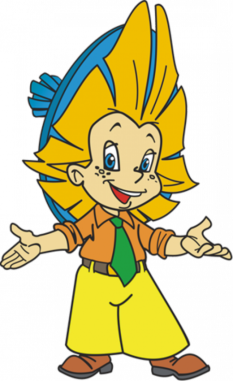 Проверим
Малое море
Гр...мадная  голубая чаша окруж…нная  горами ра(с,сс)т…ла(е,и)тся у наших ног.
Громадная  голубая чаша, окружённая  горами, расстилается у наших ног.
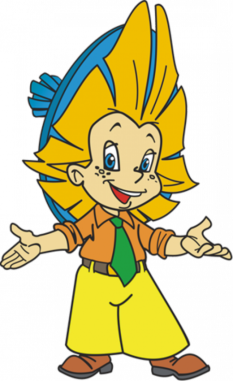 Проверим
Голомянка
Байкальские рыбы, выловленные на  большой глубине,  не  умирают,  а  продолжают  жить  в аквариуме.
Байкальские рыбы выл..вл…нные на  большой глубине  (не)умирают  а  прод...лжают  жить  в аквариуме.
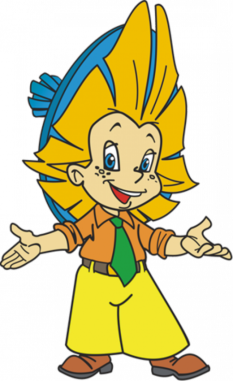 Проверим
Большая Колокольня Бухта Песчаная
Снова любуемся гигантской скалою,  поднимающейся на несколько метров в небо.
Снова любу...мся гиган..ской скалою  подн...мающ..йся на (не)сколько метров в небо.
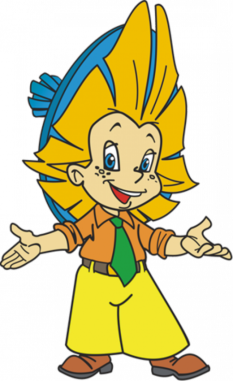 Проверим
Её тёмные стены,  отполированные ветрами,  угрожающе нависают над нами.
Её тёмные стены  отполирова….ые ветрами  угр...жающе нав...сают над нами.
Разберите по составу
окружённая 
выловленные
поднимающейся
сломанные